Югова Светлана Владимировна
Мой педагогический опыт
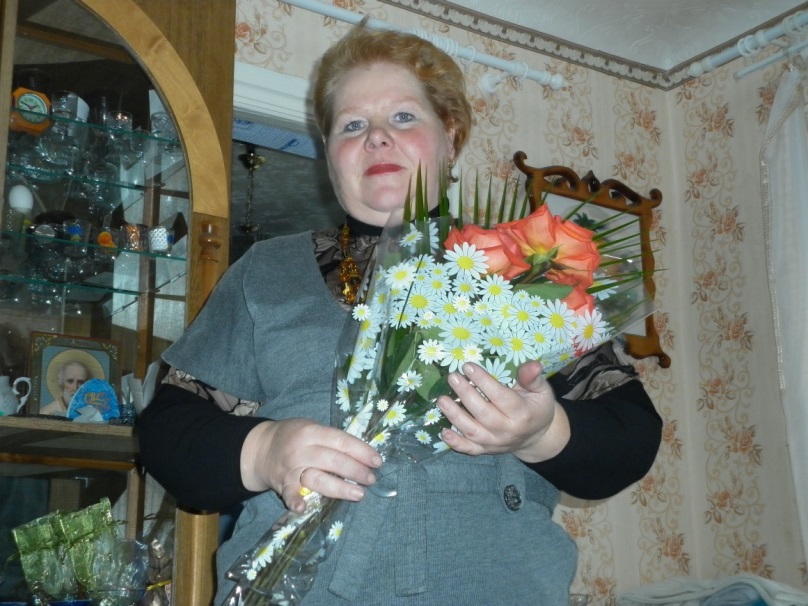 Учитель биологии
Летом в лесу
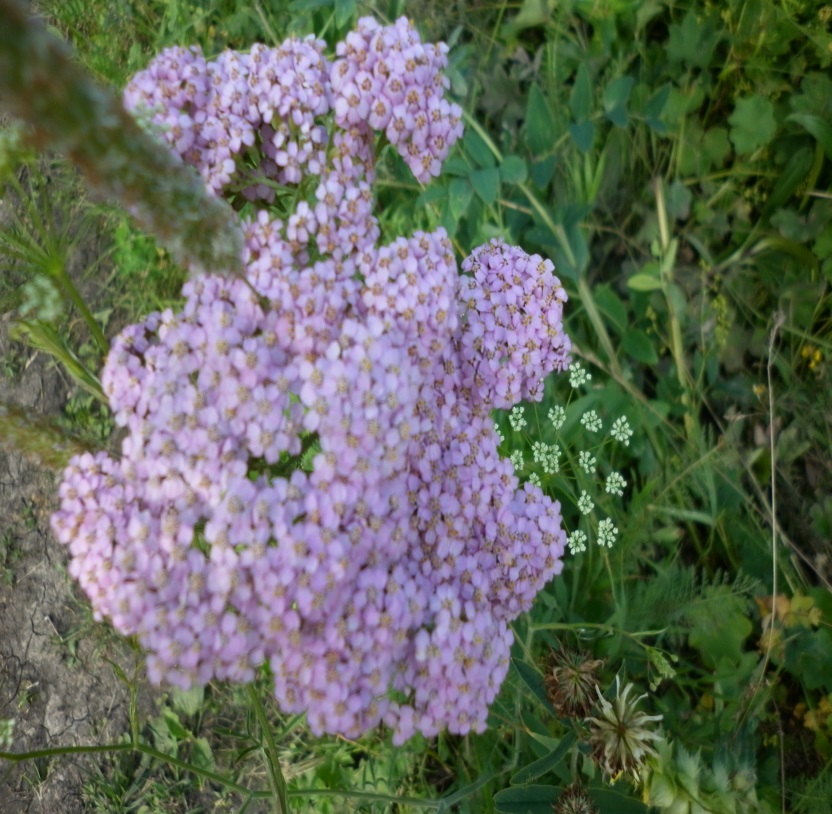 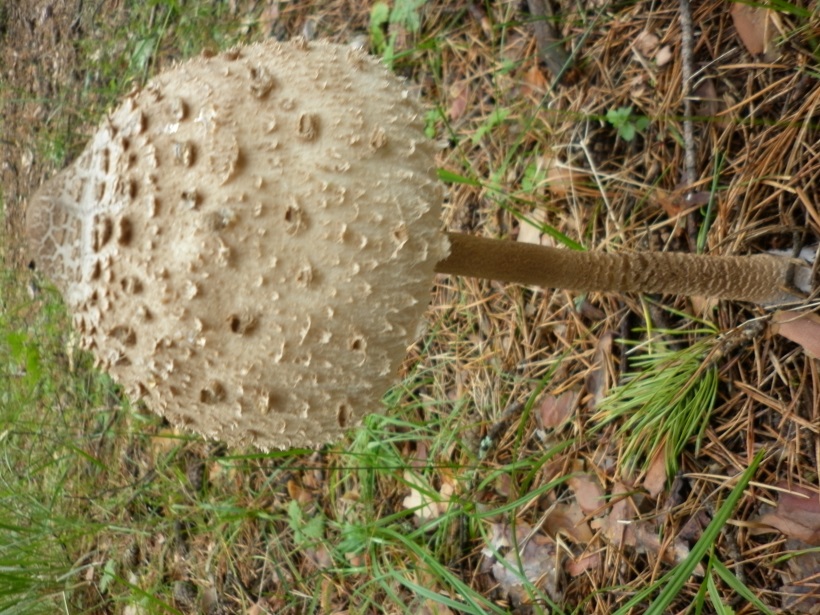 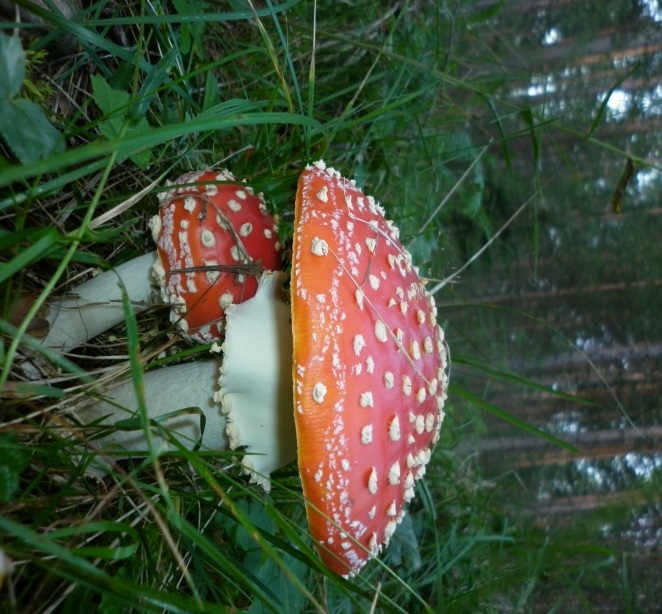 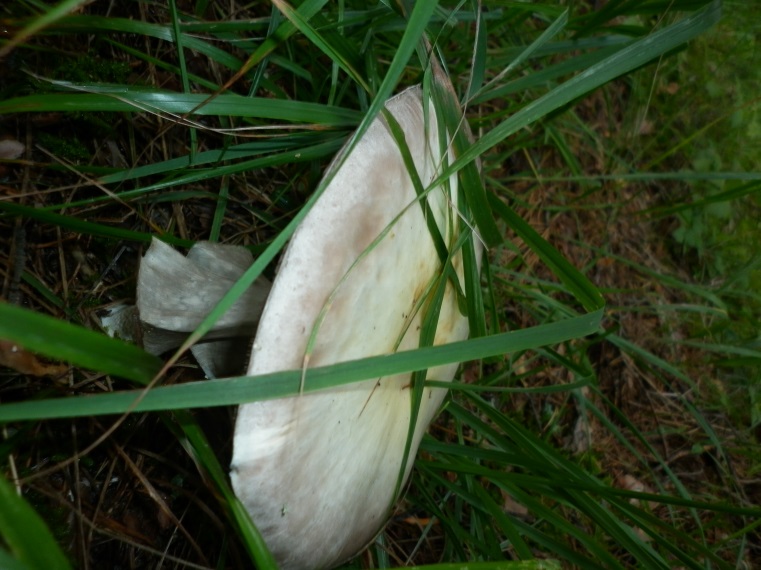 Флора и фауна
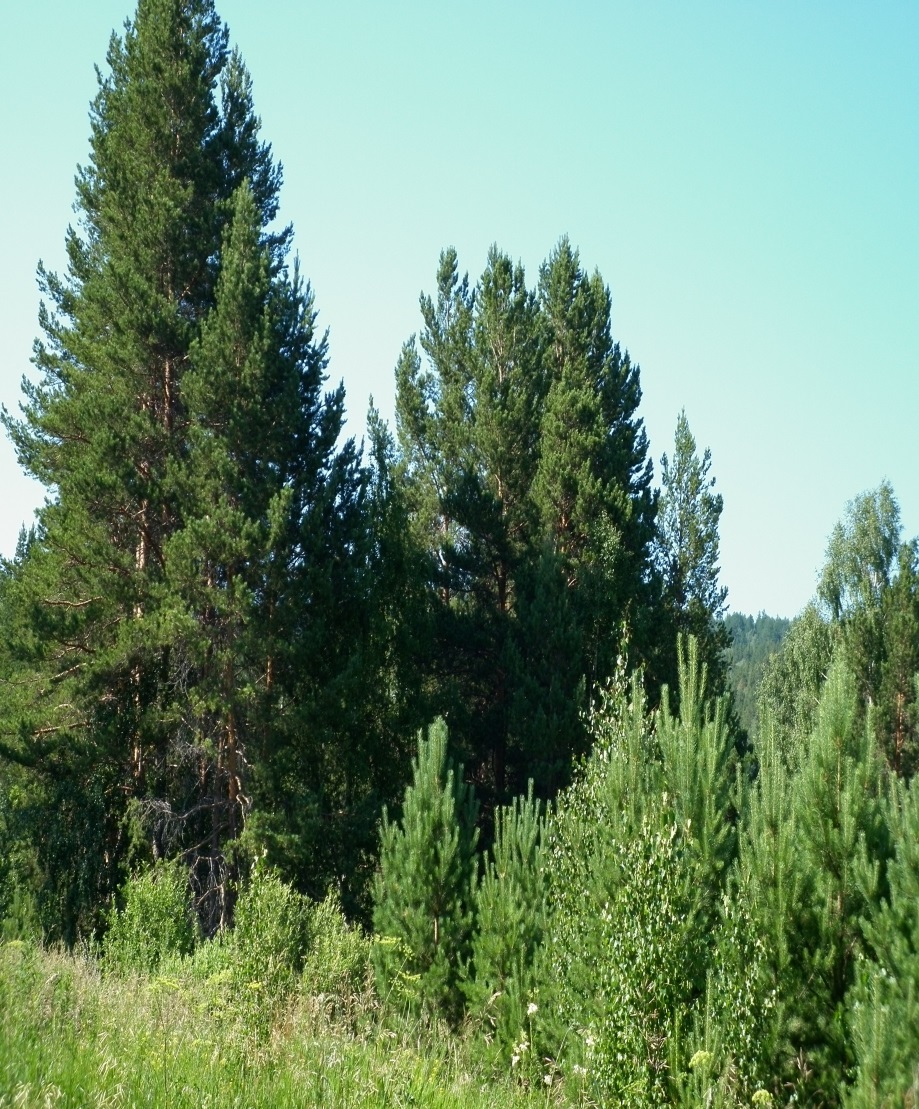 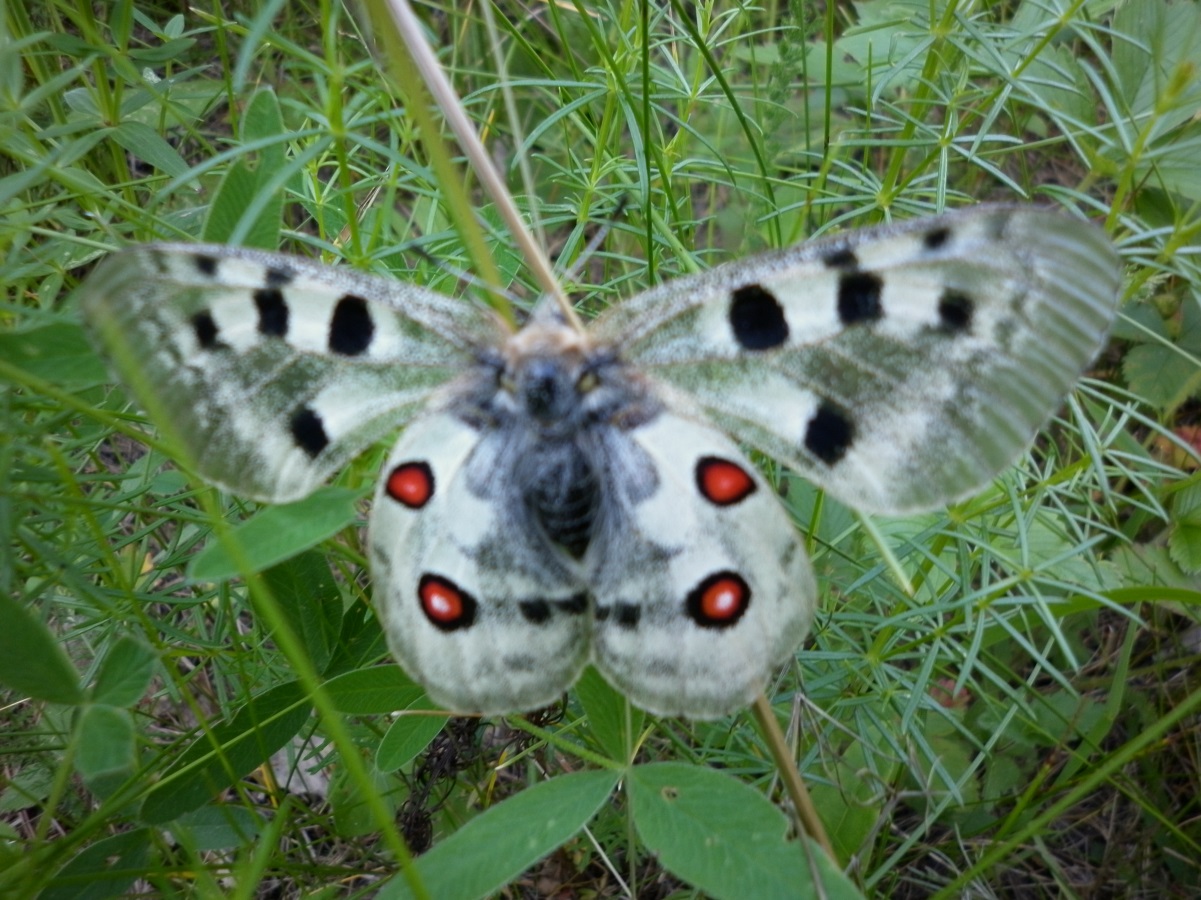 Работа детей на уроке
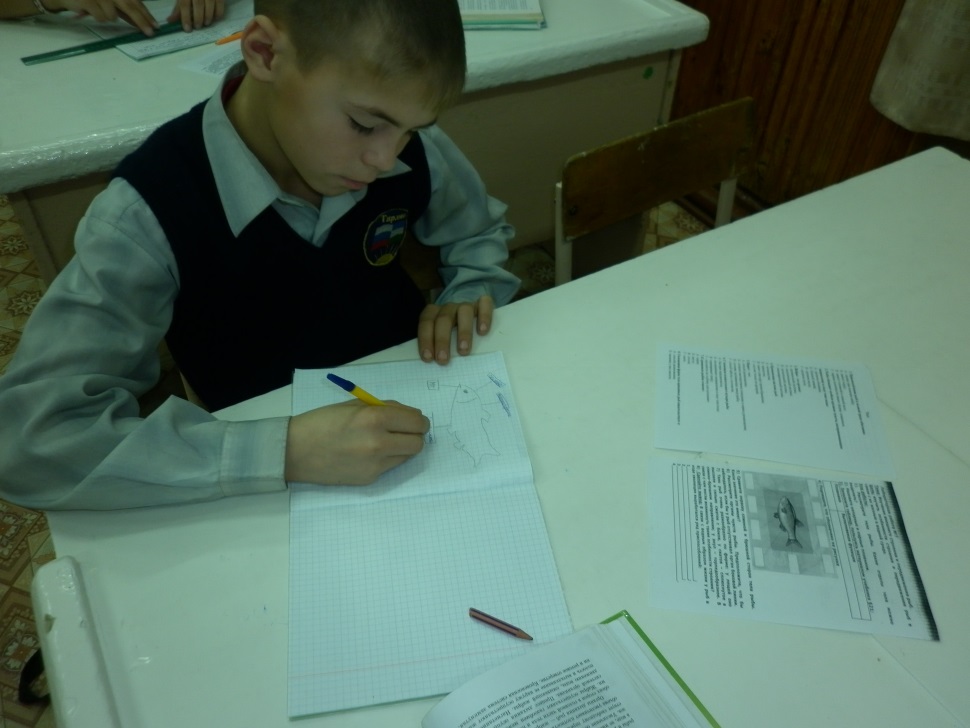 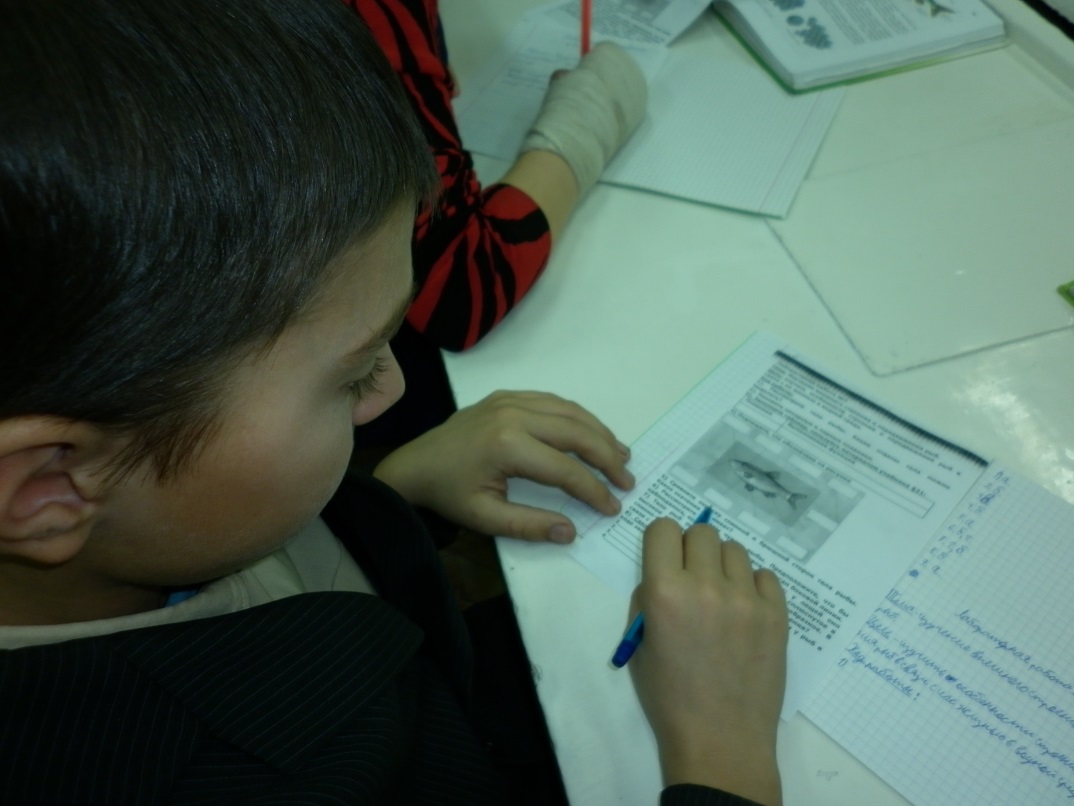